Institutional environment, public finance spending and economic performance of SME's in the Western Balkans region, effect of corruption and how to deal with? 
Anastas Djurovski PhD, Professor at the State University St Clemens of Ohrid Bitola
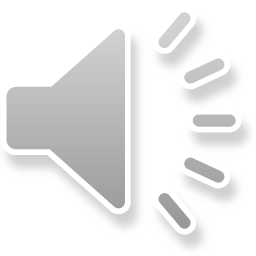 Performance of the SME’s EU vs Western Balkans
GDP of Value added of SME’s
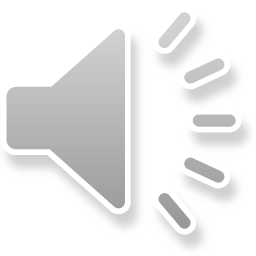 Policy implementation of the SME’s EU vs Western Balkans
Number of policies implemented within the period 2007-2016
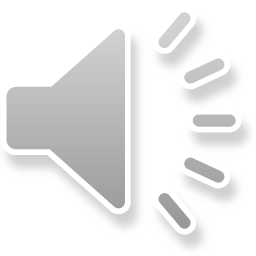 Importance of the SME’s EU vs Western Balkans
Number of policies implemented with the period 2007-2016
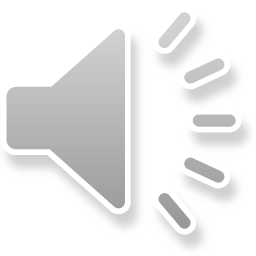 Newly opened businesses vs others
-Businesses that are in growth phase are more vulnerable to corruption ;

-Furthermore not fighting but “playing with corruption” is seen as an “effective business model “.
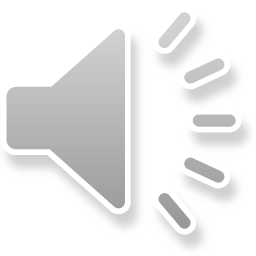 Western Balkan’s SME policy path
SME policy of the Western Balkan’s countries is within most of the areas copied  by the same policy of the European union;

We cannot immediately agree that it fits best the needs of Balkan’s SME’s since their needs are still specific due to the underdeveloped economies environment 


But since it is a replicated model of success already implemented within the EU it can be concluded that SME policy plans are not the issue for the moment
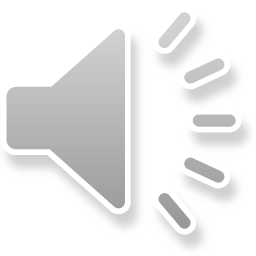 Major reasons triggering the corruption of the SME’s policy development
Two sets of reasons can be identified: 

Reasons on the side of the policy makers and developers; 
Reasons on the side of the policy consumers.
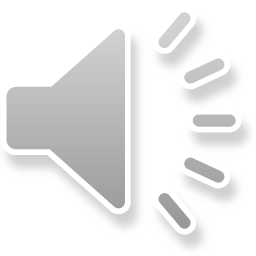 Side of the policy makers and developers and implementers
-Lack of integrity;
-Persistent conflicts of interest; 
-Persistent existence of  Political elite corruption .
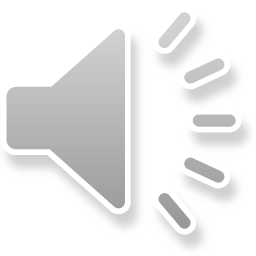 Side of the policy makers and developers and implementers (2)
-Extortion of money for financing of the political parties;
-Economy of oligarchy and very high Gini index.
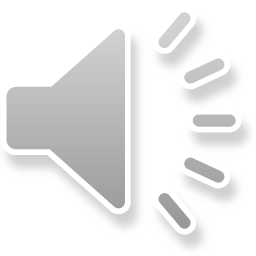 Is there control of corruption within the SME policy implementation of the Western Balkans countries - % of respondents who answered “yes”
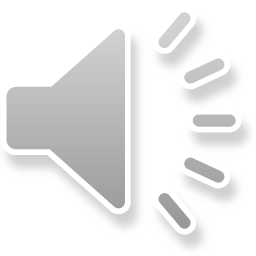 Reasons on the side of the policy consumers
- Using the corruption as a business model for development ;
- Fear from the exposure of the corruption .
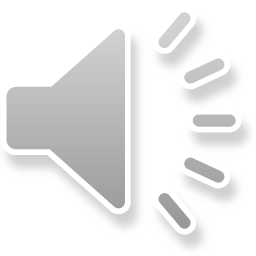 Positive answer to question – is it effective business activity to illegally pay money for better acces to SME policy benefits
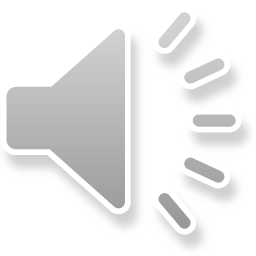 Effectiveness of the SME’ policy EU vs Western Balkans index comparison
* 5 =highest lewel  1 = lowest level
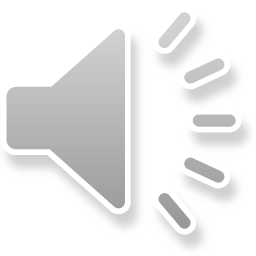 SME Policy implementation and corruption challenge
-Western Balkans SME policy implementation  is 6.49% less effective than EU SME policy implementation ;
-1 EUR invested through Western Balkans SME policy implementation is 6.49% less effective than 1 EUR invested through EU SME policy implementation. 

Is it due to corruption ?
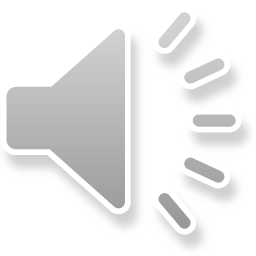 Using market incentives to deal with SME policy implementation within the Western Balkans region
-Higher material incentives of the policy developers and implementers ; 
-Further delegation of public services providing  to the private institutions.
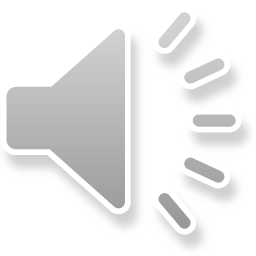 Using political incentives to deal with SME policy implementation corruption within the Western Balkans region
-Strong democracy encouragement; 
-Better monitoring of the EU ;
-Transparency and whistle blowing acts .
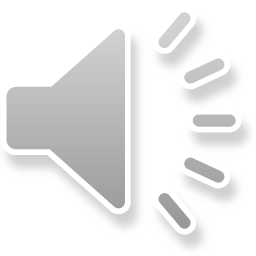 Thank You!
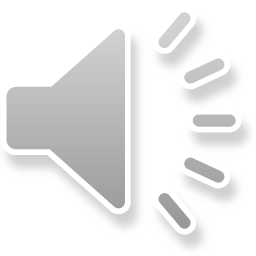